Danmark | Nøkkeltall Per 31. desember 2021*
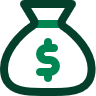 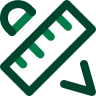 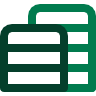 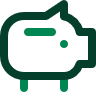 *Tallene per 31. desember 2021 er ikke revidert 
Tall i parentes er per 31. desember 2020
Valutakurs: 1 NOK = 0,731649 DKK